ᎣᏏᏲ
ᏑᏓᎵᏁ ᏣᎳᎩ ᎠᏕᎶᏆᏍᏗ
ᏑᏓᎵᏁ ᏣᎳᎩ ᎠᏕᎶᏆᏍᏗ
ᎢᏓᎴᎾ- Let’s begin
ᏣᎳᎩ ᎢᏗᏬᏂ- Let’s talk Cherokee
ᏑᏓᎵᏁ ᏣᎳᎩ ᎠᏕᎶᏆᏍᏗ
Hello everyone
My name is ______ I am ______ years old. 
I am Cherokee. (mixed. Full blood. half) I am not Cherokee. 
I am from _______ and I live in 
I work at _________
My moms name is_______ and my dads name is ______
I am married
ᏑᏓᎵᏁ ᏣᎳᎩ ᎠᏕᎶᏆᏍᏗ
(ᎢᏯ)ᎠᏩᏕᏘᏴᏓ- I am_______ years old
ᏑᏓᎵᏁ ᏣᎳᎩ ᎠᏕᎶᏆᏍᏗ
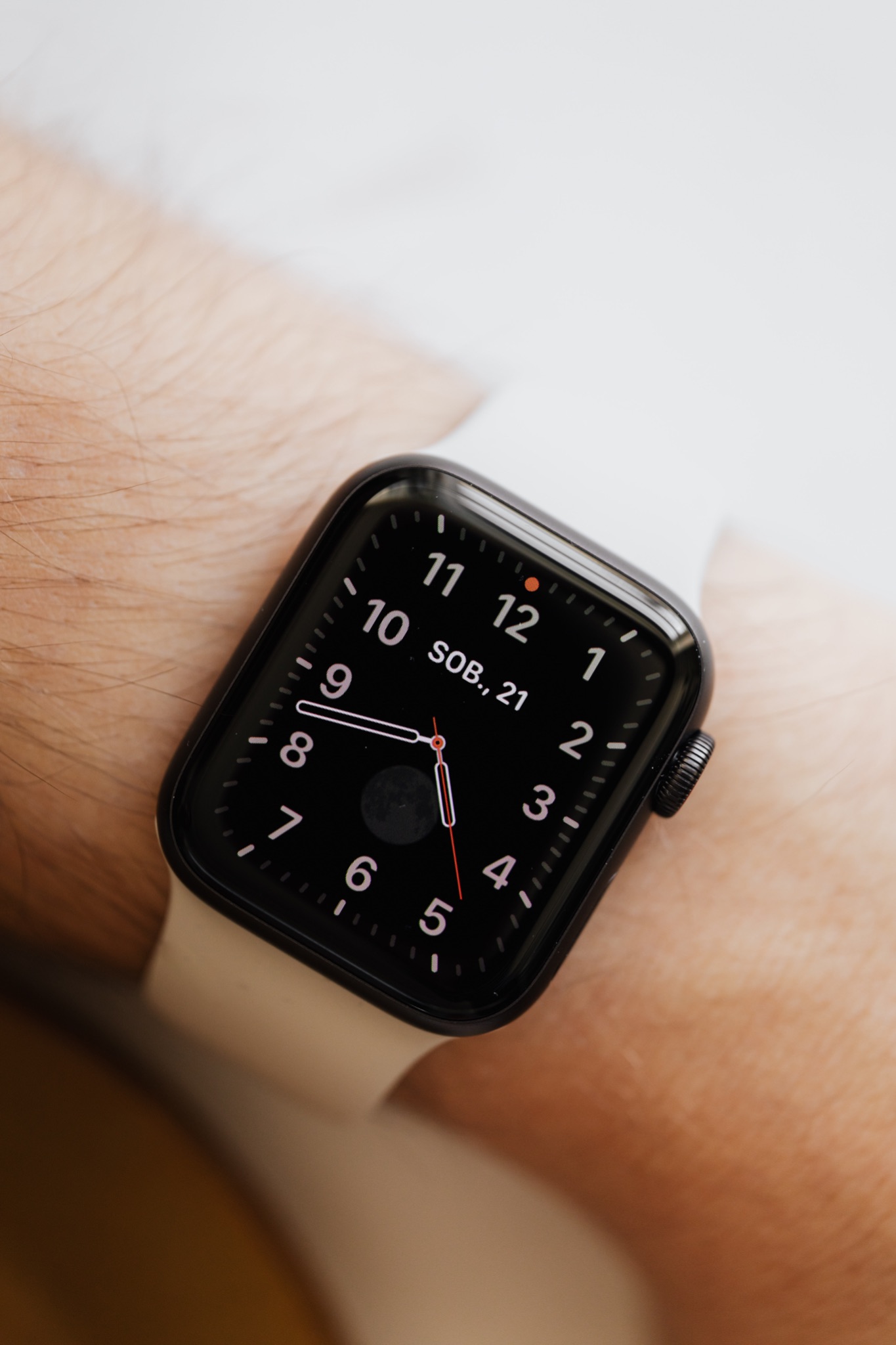 ᏄᎳ- 
hurry/ come here (slang)
ᏑᏓᎵᏁ ᏣᎳᎩ ᎠᏕᎶᏆᏍᏗ
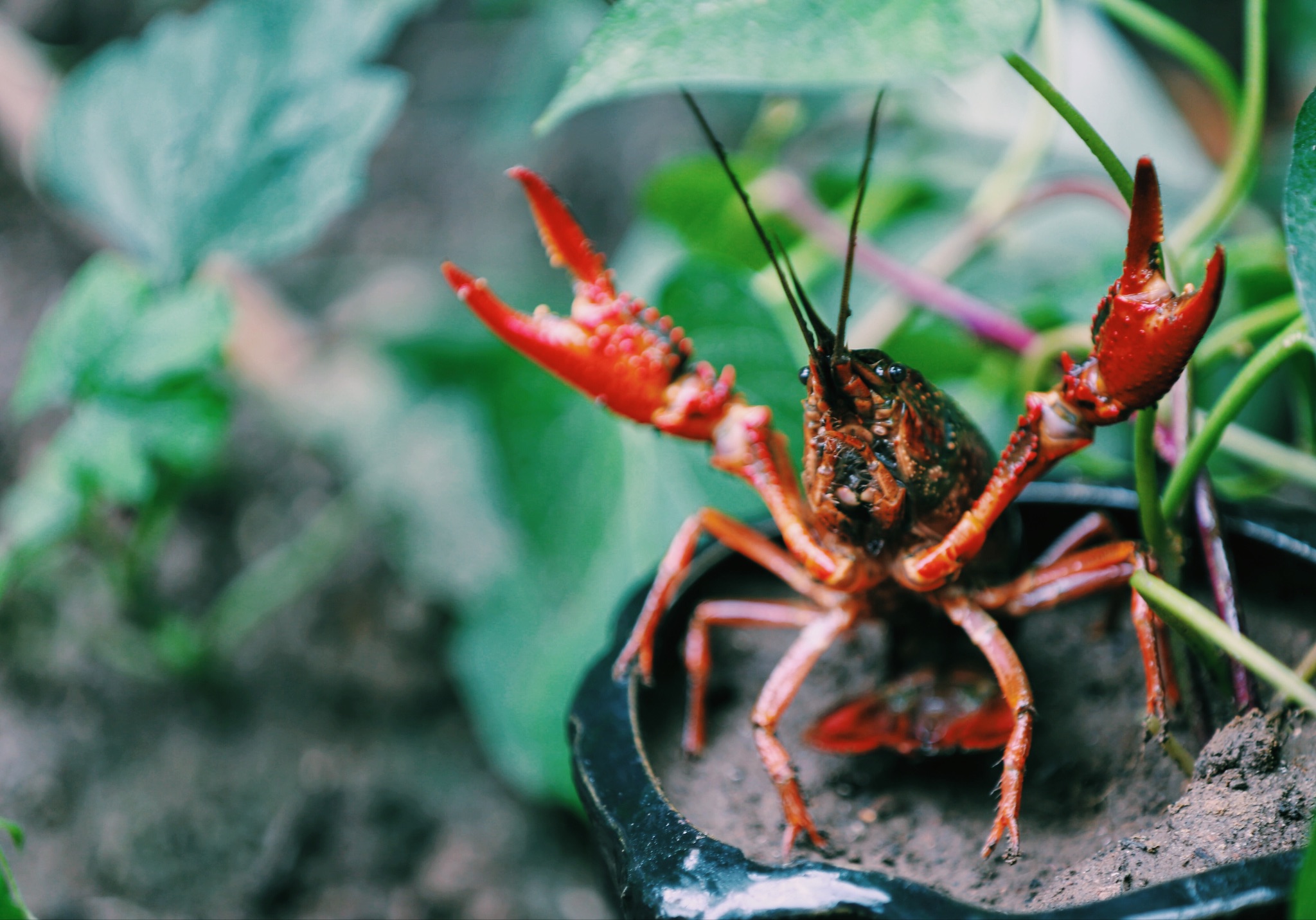 ᎢᎸᎯᏳ ᏥᎨᏒ, ᏂᎦᏓ ᎢᎾᎨ ᎠᏁᎯ ᎡᎵ ᏓᎾᏝᏃᎮᏍᎬ. ᏌᏊ ᎢᎦ, ᏝᏬᏚᎯ ᎾᎥ ᎠᎹᏳᎵᏗ ᎠᏓᎾᏏᏂᏙᎲ ᏥᏍᏛᎾ. ᎾᎥ, ᏧᏟ ᏭᏬᏢ. ᎤᎾᎴᏅᎮ ᏓᎾᏝᏃᎲᏍᎬ. ᏧᏟ ᏥᏍᏛᎾ ᎤᏛᏛᏁ, “ᏙᏳᏍ ᎯᏌᏄᎵ ᎦᏙ ᎠᎴ ᎠᎹᏱᎨ ᎯᏌᏄᎵ.”
“ᎥᎥ,” ᎤᏛᏁ ᏥᏍᏛᎾ. “ᎤᏠᏱ ᏥᏌᏄᎵ ᎦᏙ ᎠᎴ ᎠᎹᏱ.”
ᏧᏟ Ꮭ ᏳᏬᎯᏳᏁ. ᎤᏂᏙᎩᏯᏍᏗ ᏚᏄᎪᏔᏁ ᏧᏟ ᎠᎴ ᏥᏍᏛᎾ.
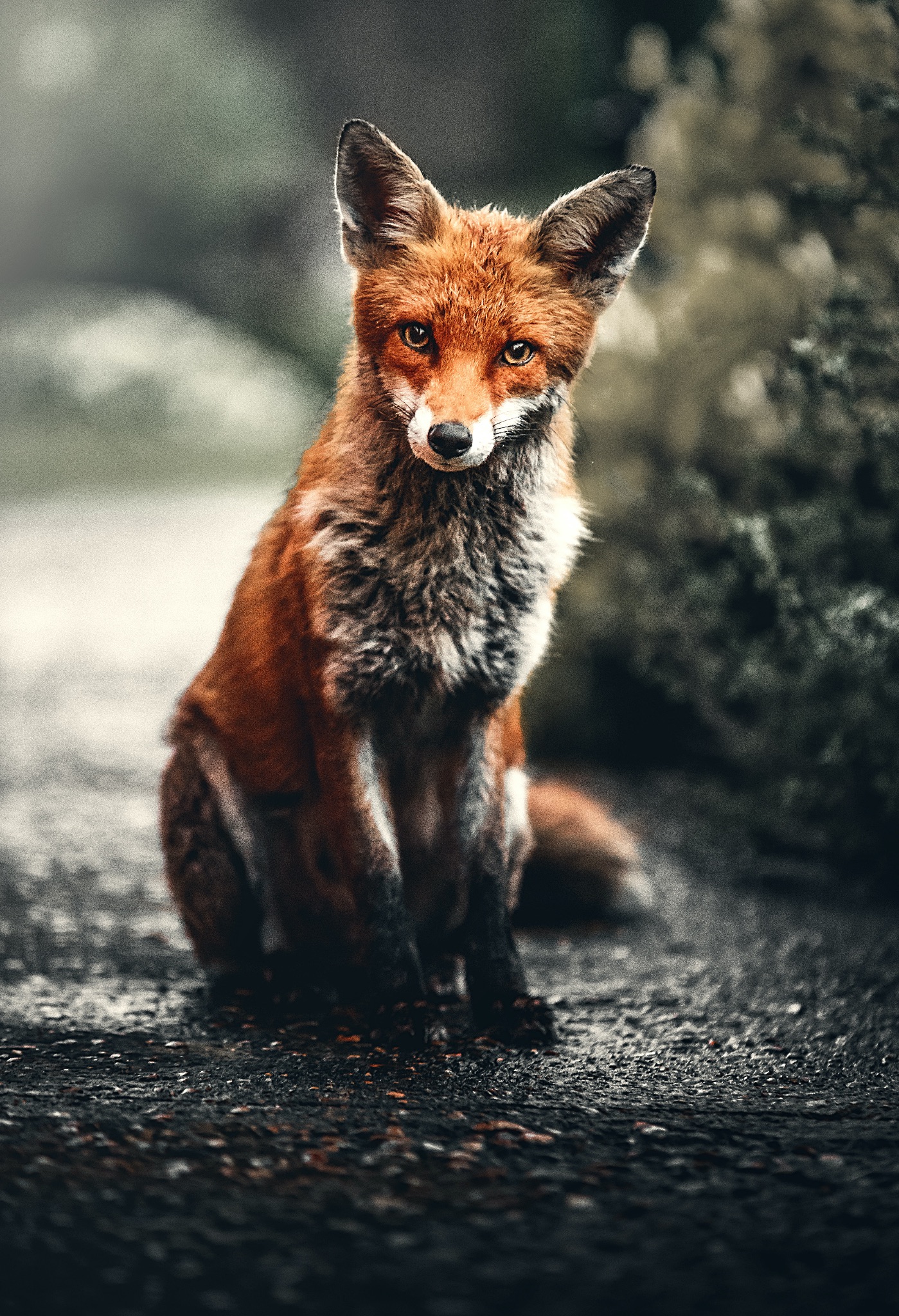 ᏑᏓᎵᏁ ᏣᎳᎩ ᎠᏕᎶᏆᏍᏗ
ᎦᎵᏉᎩ ᎦᏚᏏ ᏚᏄᎧᏔᏁ ᏭᎾᏢᏍᏗ. ᎠᎬᏱ ᏫᎦᎷᏨ ᎦᎵᏉᎩᏁ ᎦᏚᏏ, ᏫᏗᎨᏡᎲᏍᎨᏍᏗ. ᎤᏓᏠᏒ ᎨᏎᏍᏗ. ᎦᏚ ᎦᎸᎳᏗ ᎣᏓᎸ ᏭᏂᎶᏒ. ᎦᎵᏉᎩ ᎦᏚᏏ ᏚᏂᏑᏰᏒ ᏭᎾᏢᏍᏗ.
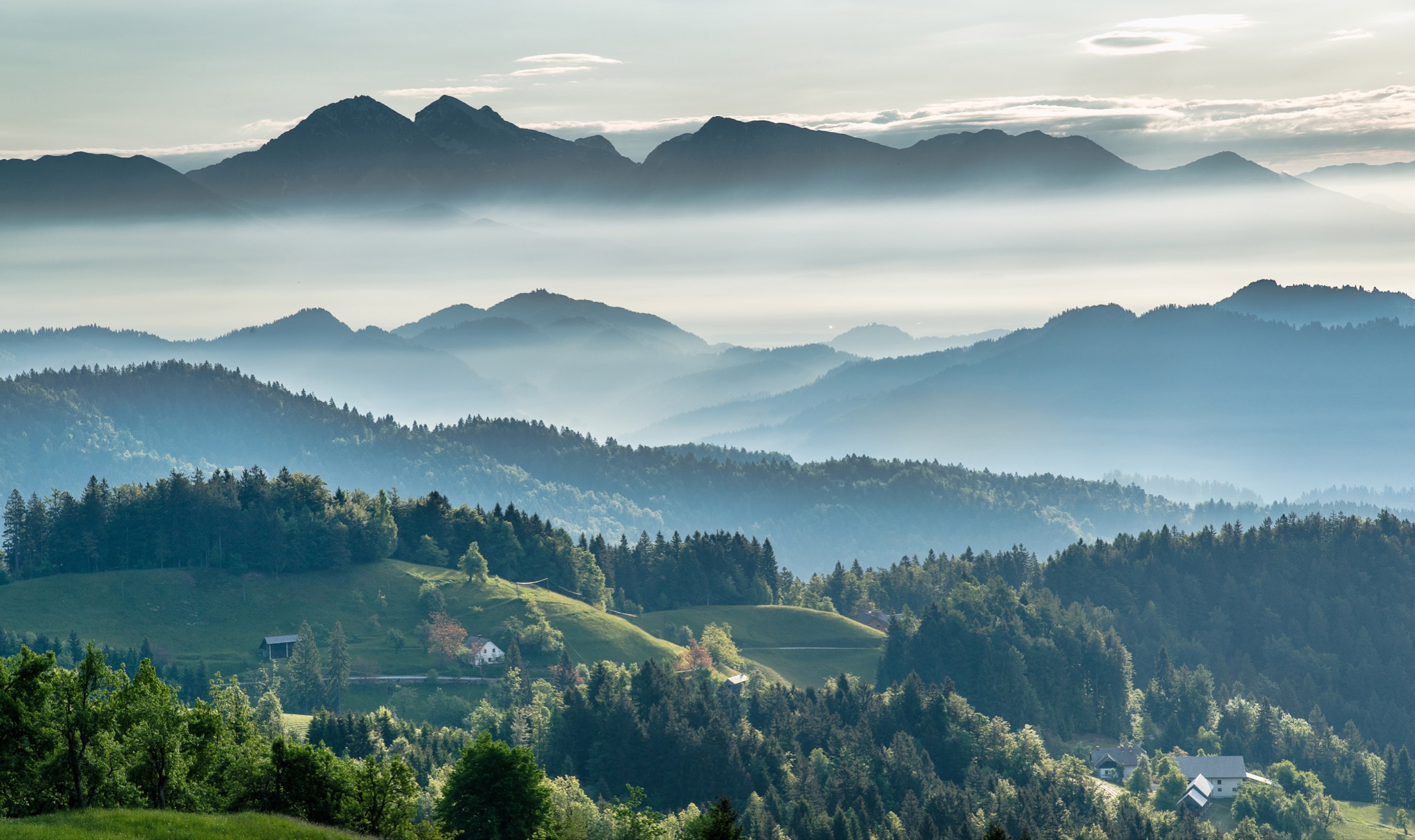 ᏑᏓᎵᏁ ᏣᎳᎩ ᎠᏕᎶᏆᏍᏗ
ᎤᎾᎴᏅᎮ, ᎤᏍᎦᏃᎵ ᎨᏎ ᏥᏍᏛᎾ.ᏧᏟ ᎤᎶᎯᏎᎴ ᏥᏍᏛᎾ. 
ᏥᏍᏛᎾ ᏩᏥᏂᏴᏎᎸ ᏧᏟ ᎦᏂᏓᏛ, ᎾᎥ ᎤᎶᏎ. ᎦᏂᏓᏛ ᏭᎩᎸᎮ ᏥᏍᏛᎾ. ᎤᏟᏍᏗ ᏧᏟ ᏭᏢᏍᏔᏅ. ᏧᏟ ᎦᏂᏓᏛ ᎤᎩᎶ ᏥᏍᏛᎾ. ᏭᏂᎷᏨ ᎦᎵᏉᎩᏁ ᎦᏚᏏ ᏧᏟ ᎤᏪᏡᏁ. ᏥᏍᏛᎾ ᎾᎥ ᎤᏪᏡᏁᏍᏊ.
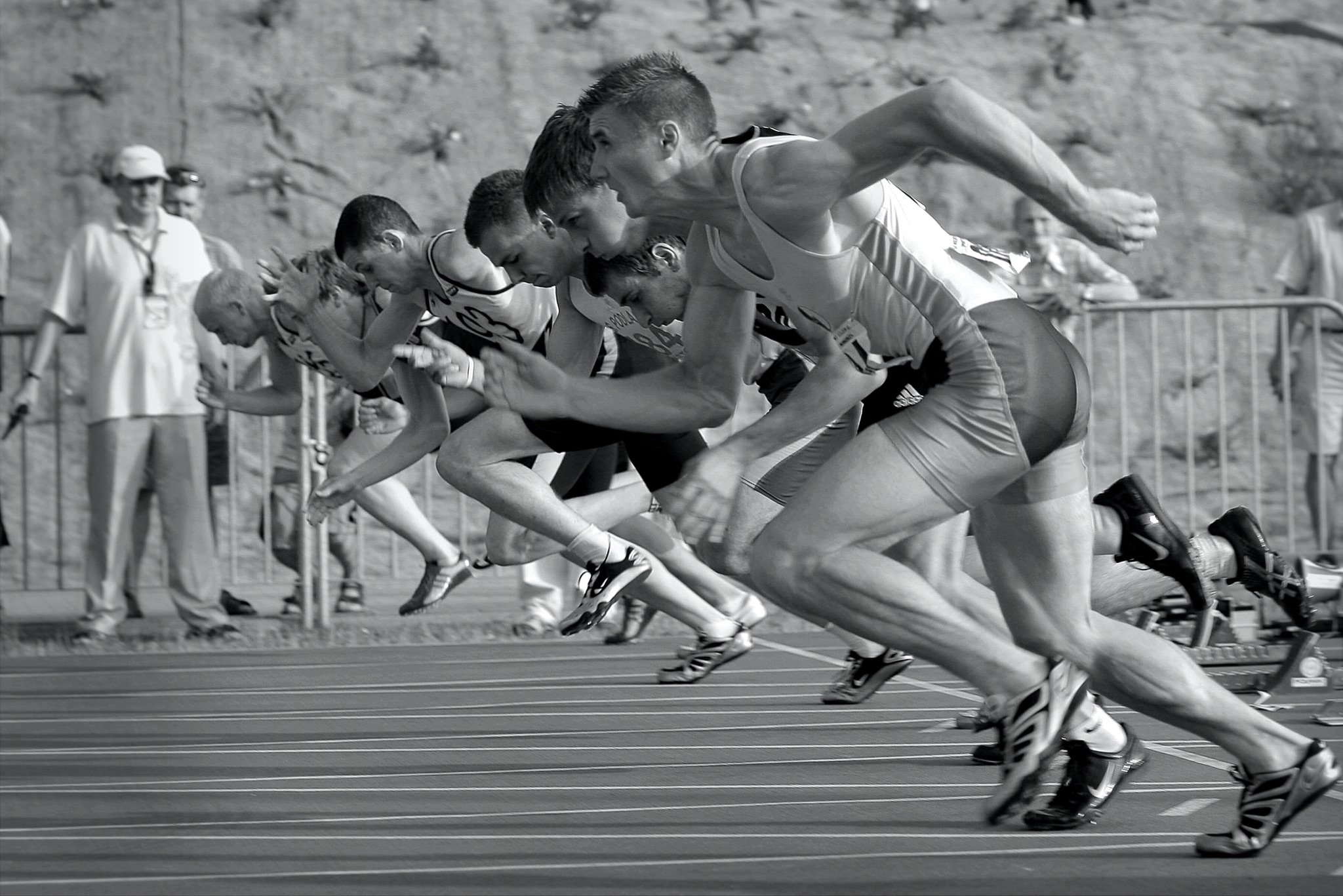 ᏑᏓᎵᏁ ᏣᎳᎩ ᎠᏕᎶᏆᏍᏗ
ᎤᏍᏆᏂᎪᏓ ᎤᏰᎸᏎ ᏧᏟ Ꮎ ᏥᏍᏛᎾ ᏭᎷᏨᏍᏊ.ᏧᏟ ᎤᏛᏛᏁ Ꮎ ᏥᏍᏛᎾ “ᏏᏊ ᎢᎾᏙᎩᏯ.”ᎤᎾᎧᏔᎲᏎ, ᏭᎾᏙᎩᏯᏍᏔᏅ ᎣᏓᎸ ᏧᎾᎴᏅᎮ.ᎠᏰᏟ Ꮲ ᎠᎾᏙᎩᏯᏍᎬ ᏧᏟ ᎤᏟᏍᏗ ᎤᎧᏔᎲᏎ. 
Ꮎ ᏥᏍᏛᎾ ᎭᎴ ᏭᎶᏎ ᏃᏭ ᏍᏓᏲᏒ ᏩᏥᏂᏴᏎᎴ ᏧᏟ ᎦᏂᏓᏛ.
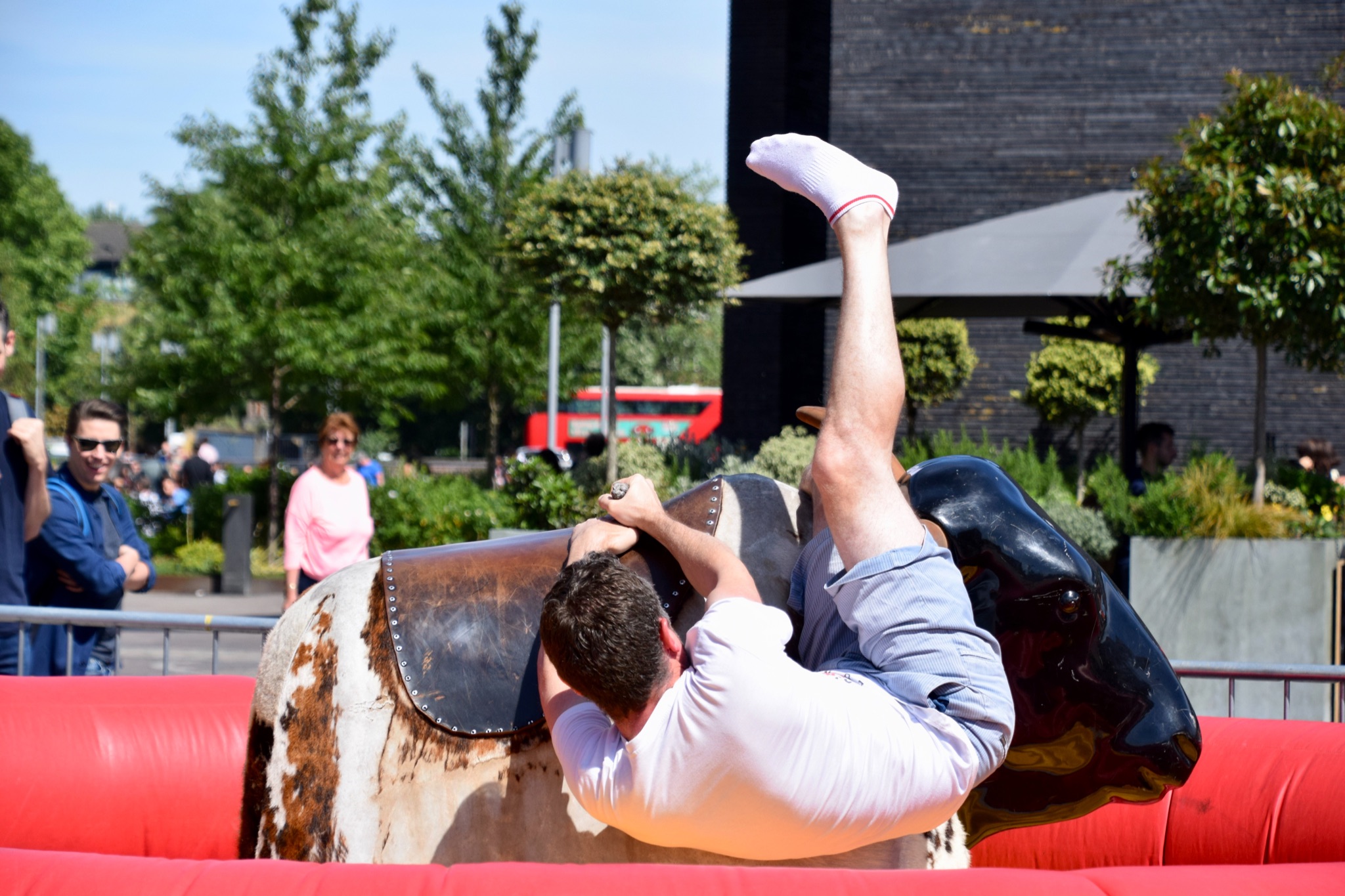 ᏑᏓᎵᏁ ᏣᎳᎩ ᎠᏕᎶᏆᏍᏗ
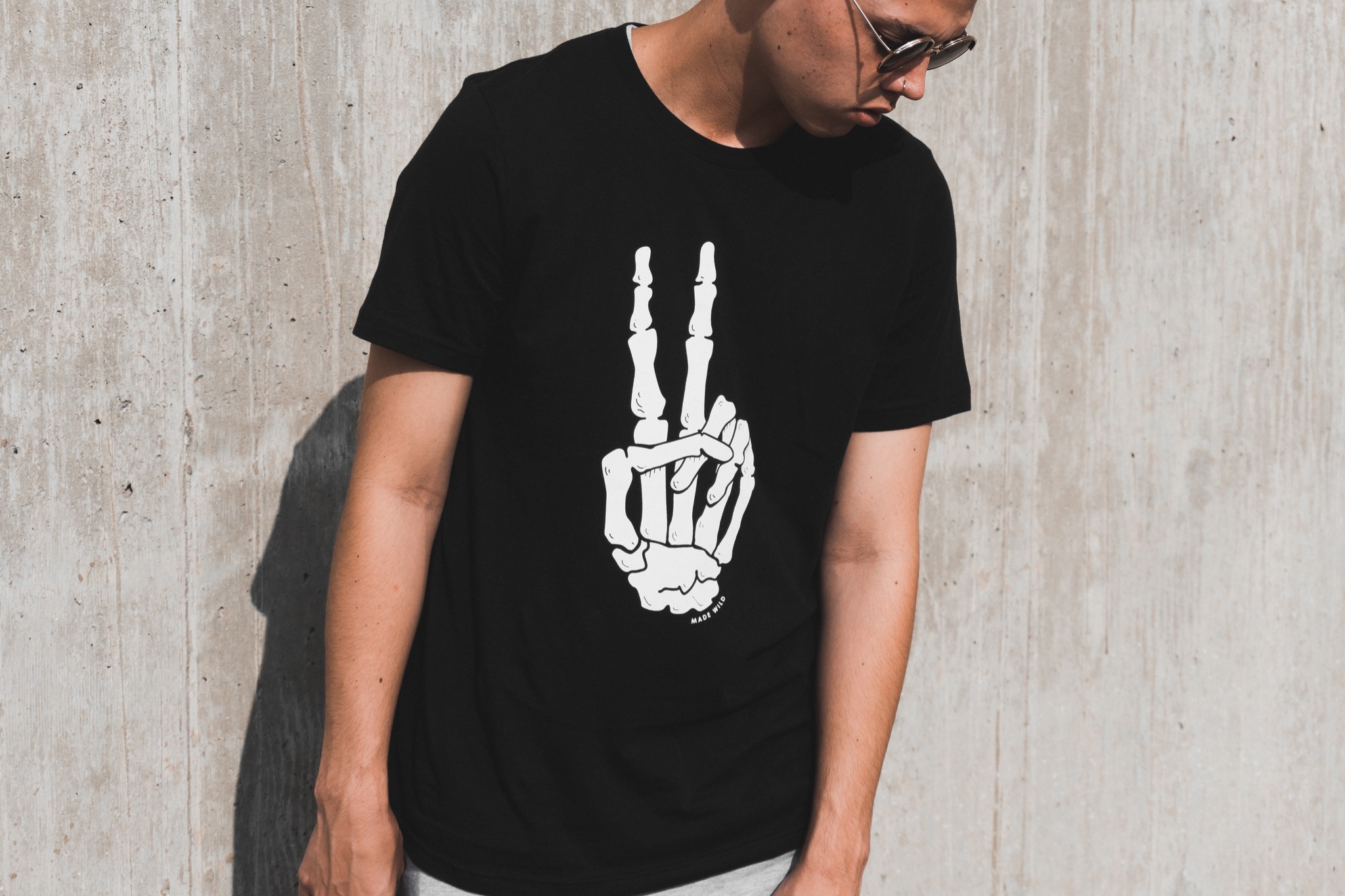 Vsgini nudvnel, kolvha wajiniyvselv  ganidadv.
ᏑᏓᎵᏁ ᏣᎳᎩ ᎠᏕᎶᏆᏍᏗ
Jutli wuluje odalv wuwetlune, ale jisdvn wuwetlunesquu.
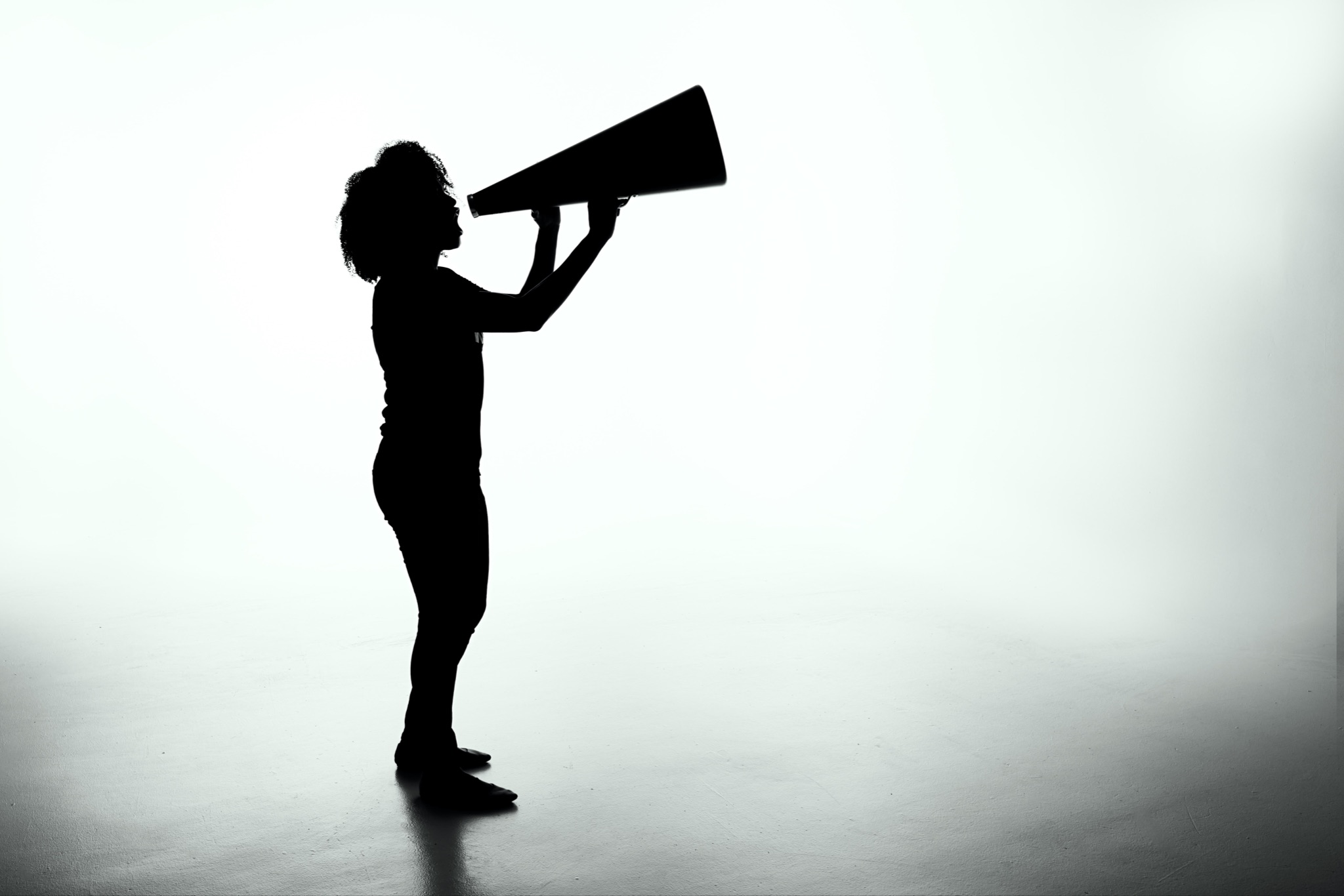 ᏑᏓᎵᏁ ᏣᎳᎩ ᎠᏕᎶᏆᏍᏗ
Jutli aguhistanv jisdvn galonuhesgv.
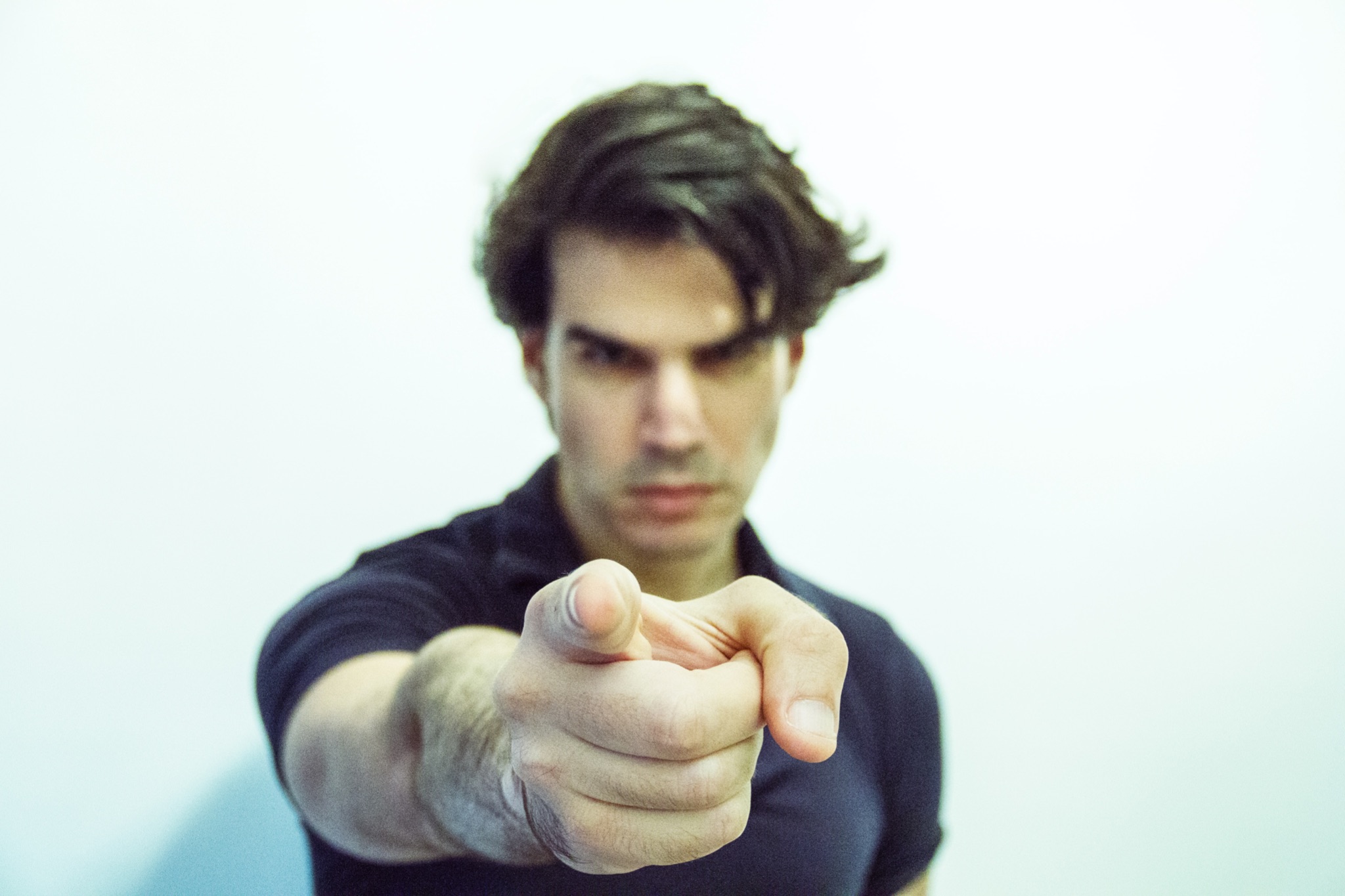 ᏑᏓᎵᏁ ᏣᎳᎩ ᎠᏕᎶᏆᏍᏗ
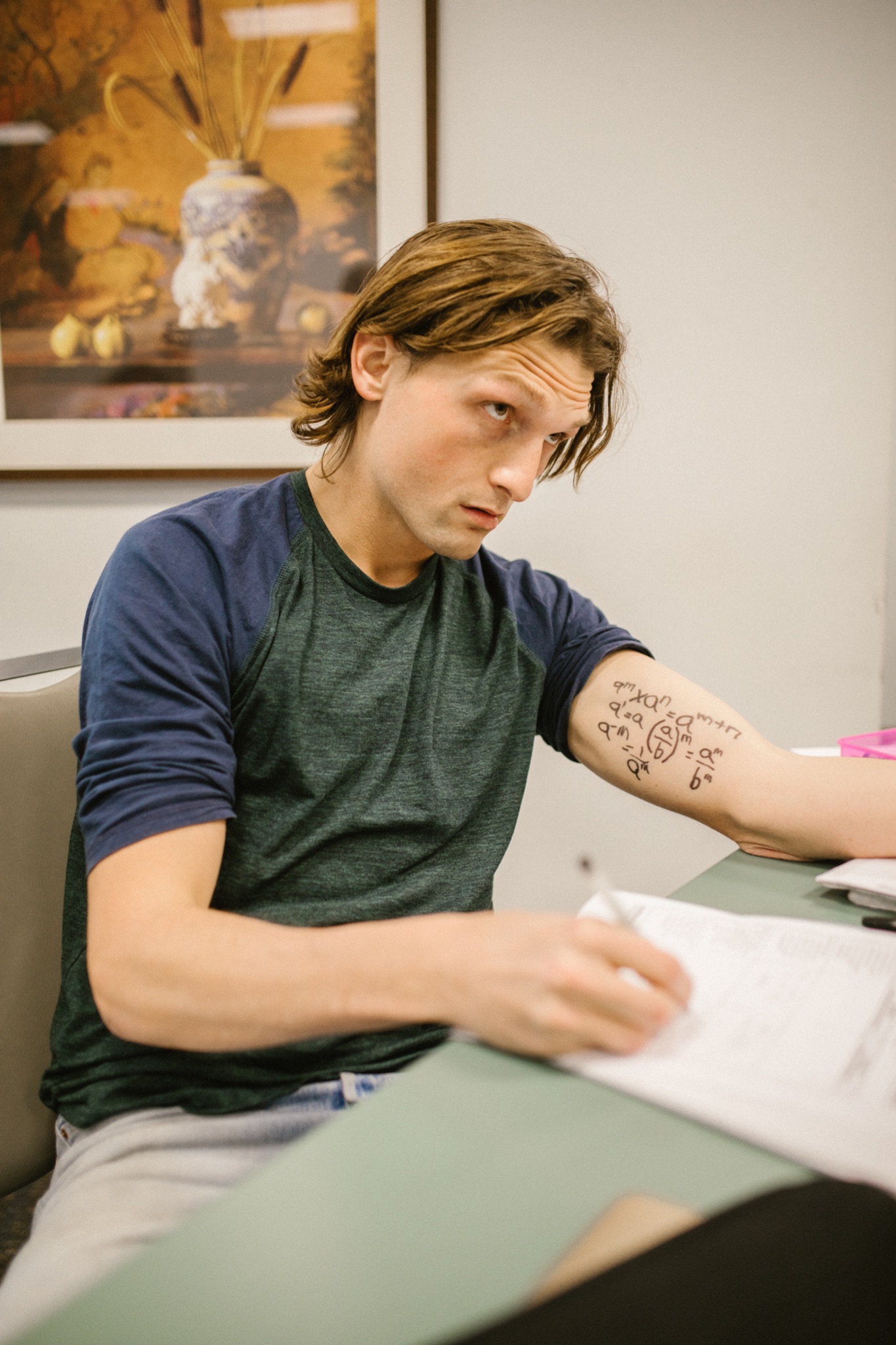 Jisdvn udahyilv ulonuhetlv.
ᏑᏓᎵᏁ ᏣᎳᎩ ᎠᏕᎶᏆᏍᏗ
Jutli unosele jisdvn 
“Agwant  sginiyvselv jinidadv.”
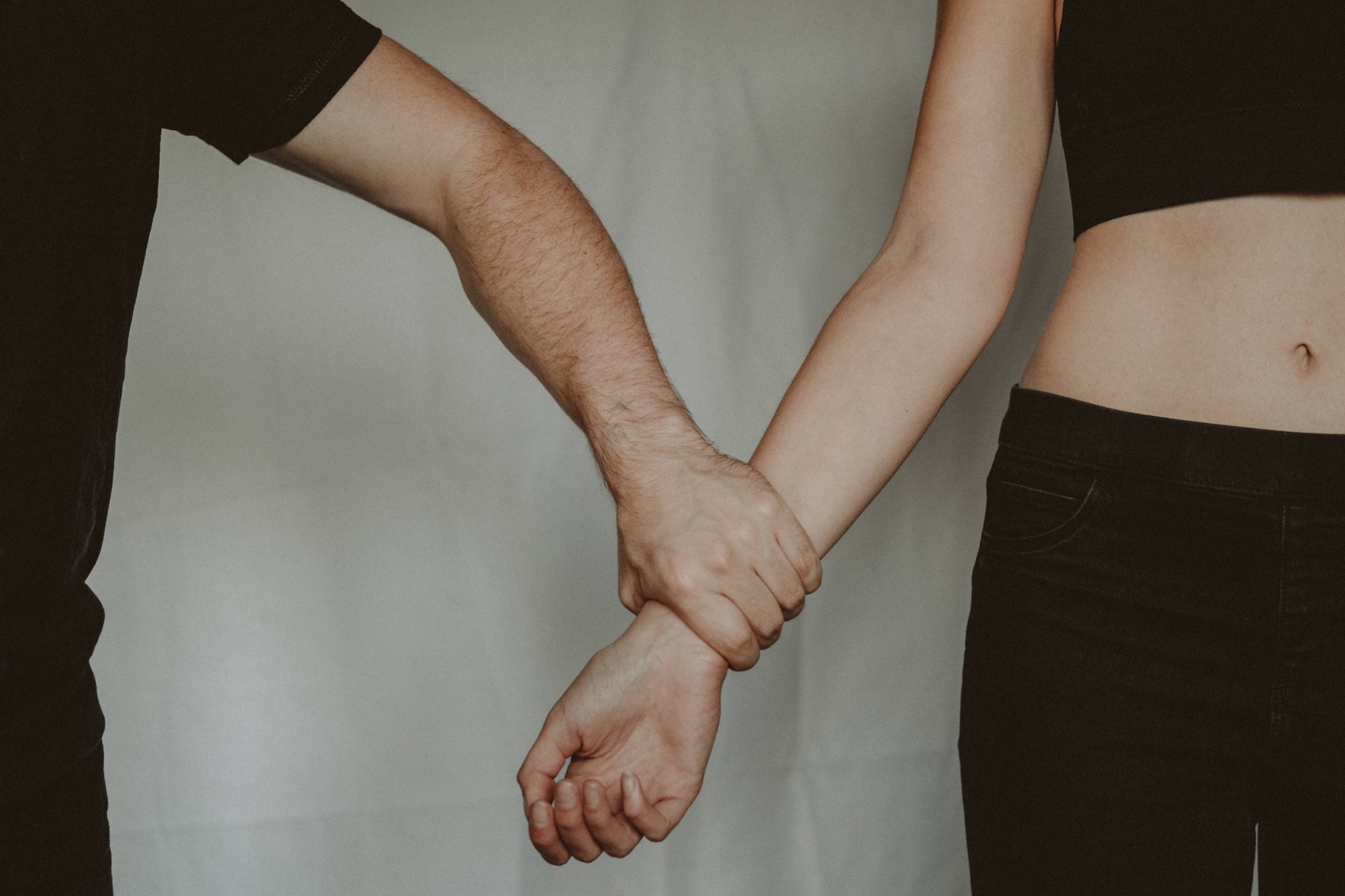 ᏑᏓᎵᏁ ᏣᎳᎩ ᎠᏕᎶᏆᏍᏗ
Jutli ajikehidolv jisdvn. Tlaskin eli yultise.
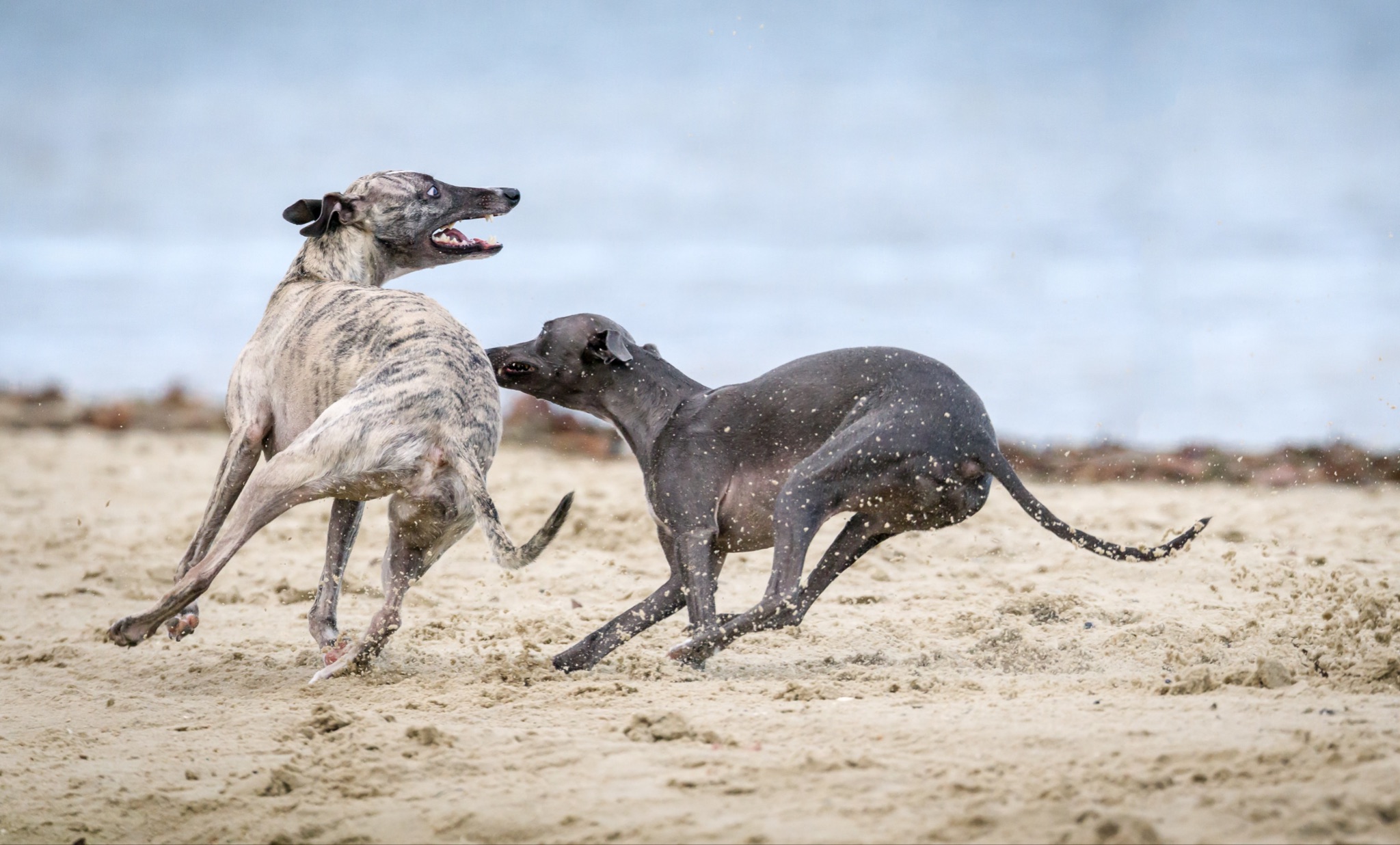 ᏑᏓᎵᏁ ᏣᎳᎩ ᎠᏕᎶᏆᏍᏗ
Jutli wajiyav jisdvn.
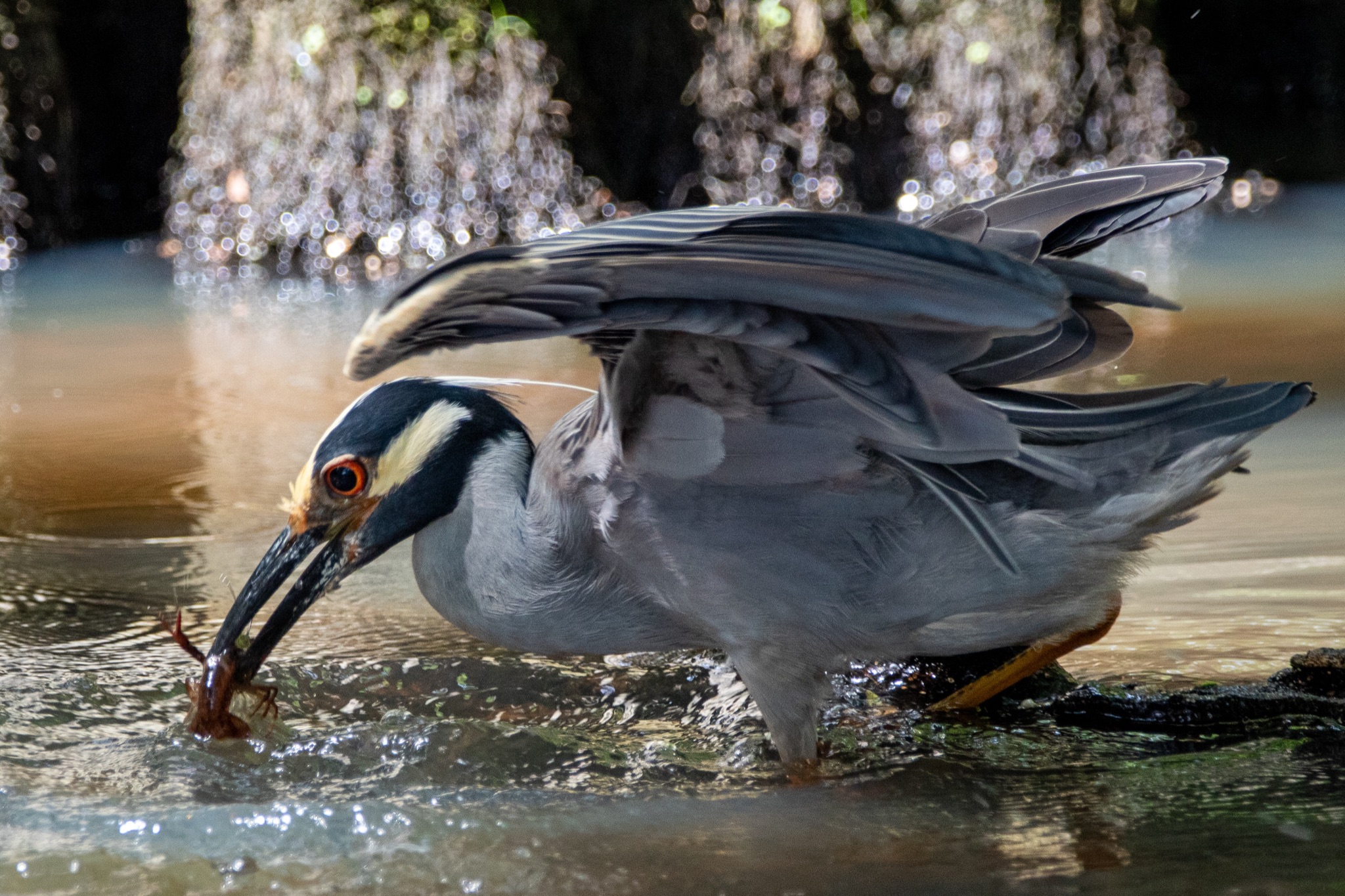 ᏑᏓᎵᏁ ᏣᎳᎩ ᎠᏕᎶᏆᏍᏗ
Vsgini nudvnel, kolvha wajiniyvselv  ganidadv.
Jutli wuluje odalv wuwetlune, ale jisdvn wuwetlunesquu.
Jutli aguhistanv jisdvn galonuhesgv.
Jisdvn adahyilv ulonuhetlv.
 Jutli unosele jisdvn “Agwant  sginiyvselv jinidadv.”
Jutli ajikehidolv jisdvn. Tlaskin eli yultise.
Jutli wajiyav jisdvn.
ᏑᏓᎵᏁ ᏣᎳᎩ ᎠᏕᎶᏆᏍᏗ
ᎥᏍᎩᏂ ᏄᏛᏁᎴ, ᎪᎸᎭ ᏩᏥᏂᏴᏎᎸ ᎦᏂᏓᏛ. ᏧᏟ ᏭᎷᏤ ᎣᏓᎸ ᏭᏪᏡᏁ, ᎠᎴ ᏥᏍᏛᎾ ᏭᏪᏡᏁᏍᏊ. ᏧᏟ ᎠᎫᎯᏍᏔᏅ ᏥᏍᏛᎾ ᎦᎶᏄᎮᏍᎬ. ᏥᏍᏛᎾ ᎤᏓᎯᏱᎸ ᎤᎶᏄᎮᏢ. ᏧᏟ ᎤᏃᏎᎴ ᏥᏍᏛᎾ, “ᎠᏆᎾᏔ ᏍᎩᏂᏴᏎᎸ ᏥᏂᏓᏛ.”ᏧᏟ ᎠᏥᎨᎯᏙᎸ ᏥᏍᏛᎾ. ᏝᏍᎩᏂ ᎡᎵ ᏳᎵᏘᏎ. ᏧᏟ ᏩᏥᏯᎥ ᏥᏍᏛᎾ.
ᏑᏓᎵᏁ ᏣᎳᎩ ᎠᏕᎶᏆᏍᏗ
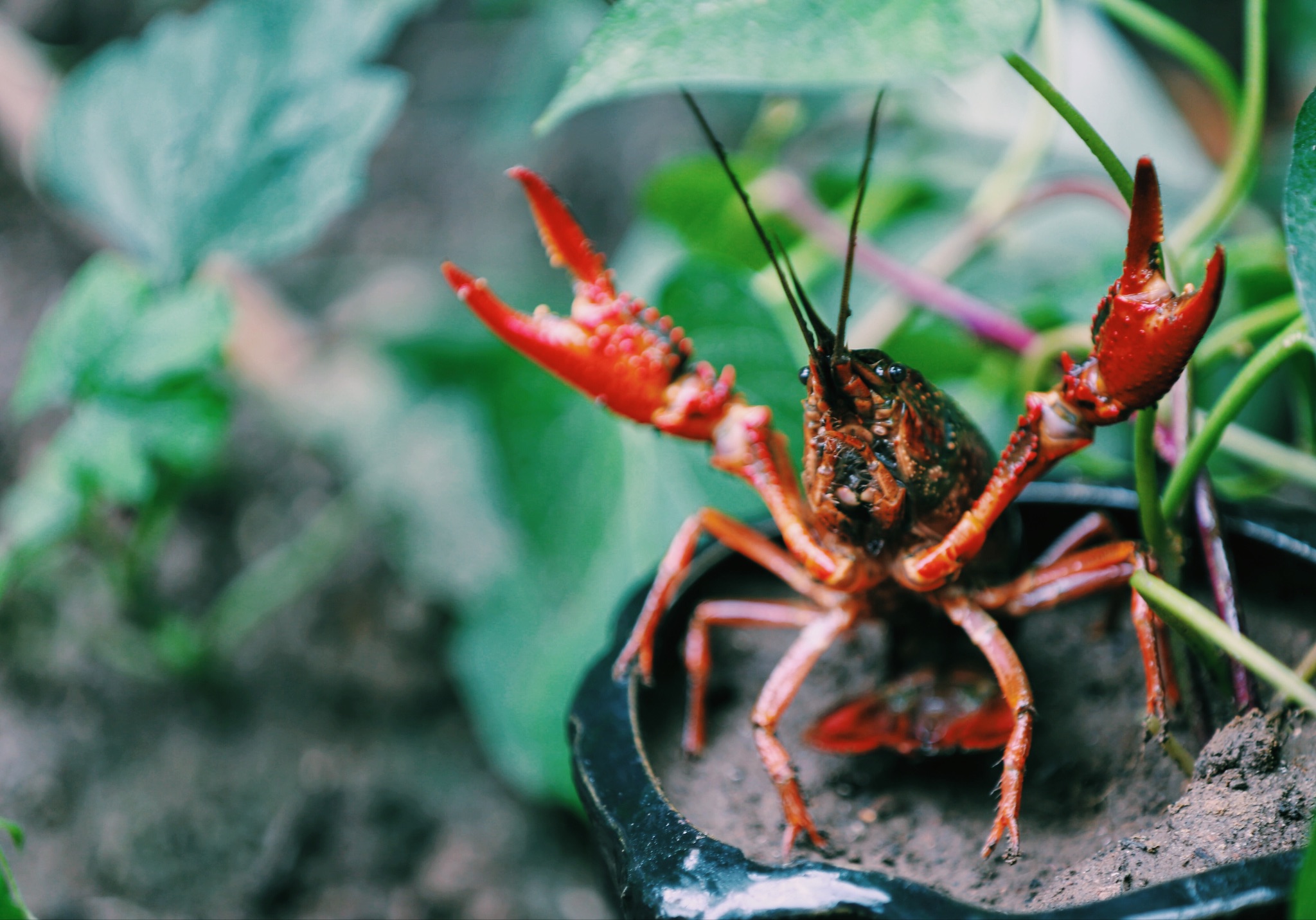 ᎢᎸᎯᏳ ᏥᎨᏒ, ᏂᎦᏓ ᎢᎾᎨ ᎠᏁᎯ ᎡᎵ ᏓᎾᏝᏃᎮᏍᎬ. ᏌᏊ ᎢᎦ, ᏝᏬᏚᎯ ᎾᎥ ᎠᎹᏳᎵᏗ ᎠᏓᎾᏏᏂᏙᎲ ᏥᏍᏛᎾ. ᎾᎥ, ᏧᏟ ᏭᏬᏢ. ᎤᎾᎴᏅᎮ ᏓᎾᏝᏃᎲᏍᎬ. ᏧᏟ ᏥᏍᏛᎾ ᎤᏛᏛᏁ, “ᏙᏳᏍ ᎯᏌᏄᎵ ᎦᏙ ᎠᎴ ᎠᎹᏱᎨ ᎯᏌᏄᎵ.”
“ᎥᎥ,” ᎤᏛᏁ ᏥᏍᏛᎾ. “ᎤᏠᏱ ᏥᏌᏄᎵ ᎦᏙ ᎠᎴ ᎠᎹᏱ.”
ᏧᏟ Ꮭ ᏳᏬᎯᏳᏁ. ᎤᏂᏙᎩᏯᏍᏗ ᏚᏄᎪᏔᏁ ᏧᏟ ᎠᎴ ᏥᏍᏛᎾ.
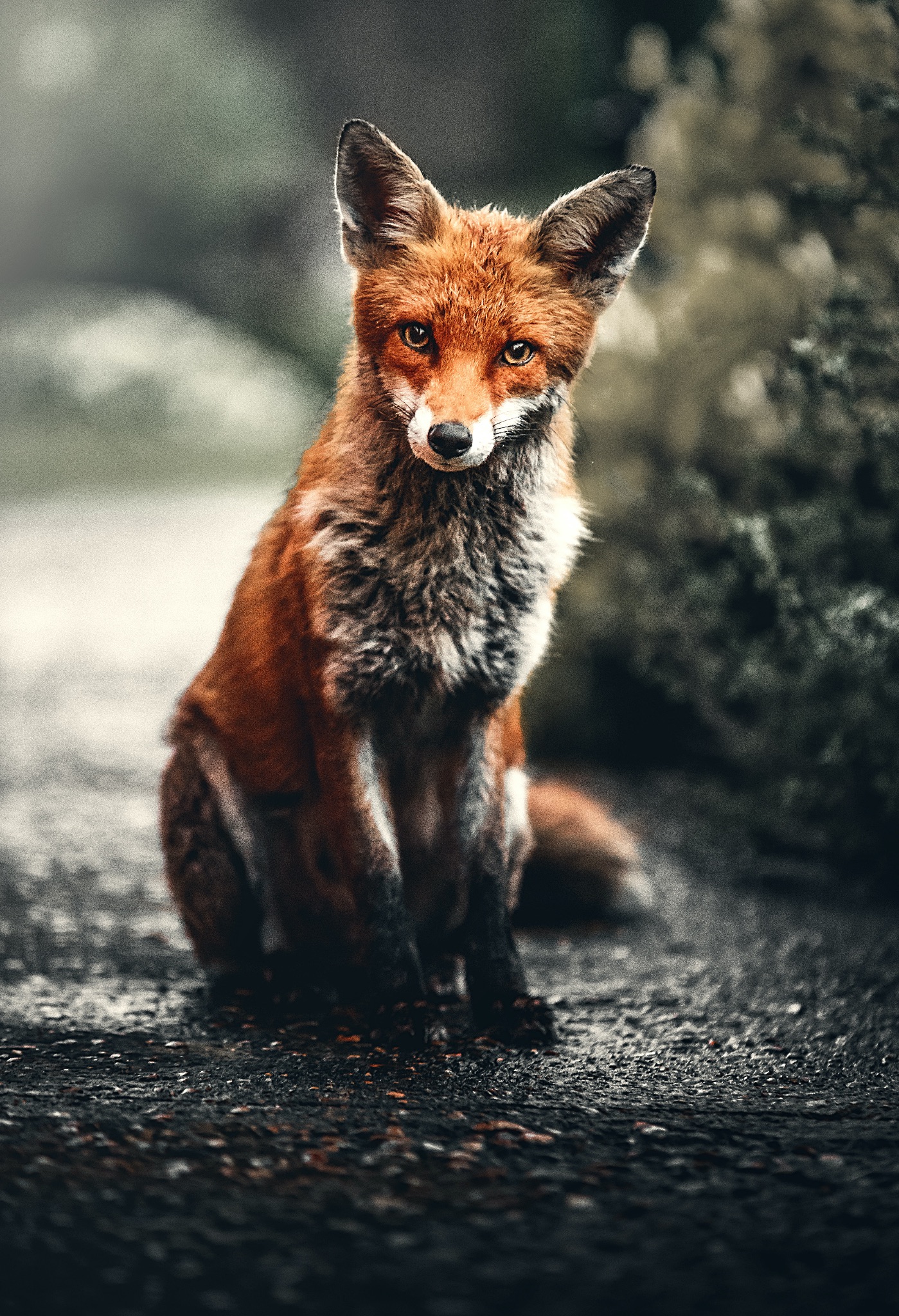 ᏑᏓᎵᏁ ᏣᎳᎩ ᎠᏕᎶᏆᏍᏗ
ᎦᎵᏉᎩ ᎦᏚᏏ ᏚᏄᎧᏔᏁ ᏭᎾᏢᏍᏗ. ᎠᎬᏱ ᏫᎦᎷᏨ ᎦᎵᏉᎩᏁ ᎦᏚᏏ, ᏫᏗᎨᏡᎲᏍᎨᏍᏗ. ᎤᏓᏠᏒ ᎨᏎᏍᏗ. ᎦᏚ ᎦᎸᎳᏗ ᎣᏓᎸ ᏭᏂᎶᏒ. ᎦᎵᏉᎩ ᎦᏚᏏ ᏚᏂᏑᏰᏒ ᏭᎾᏢᏍᏗ.
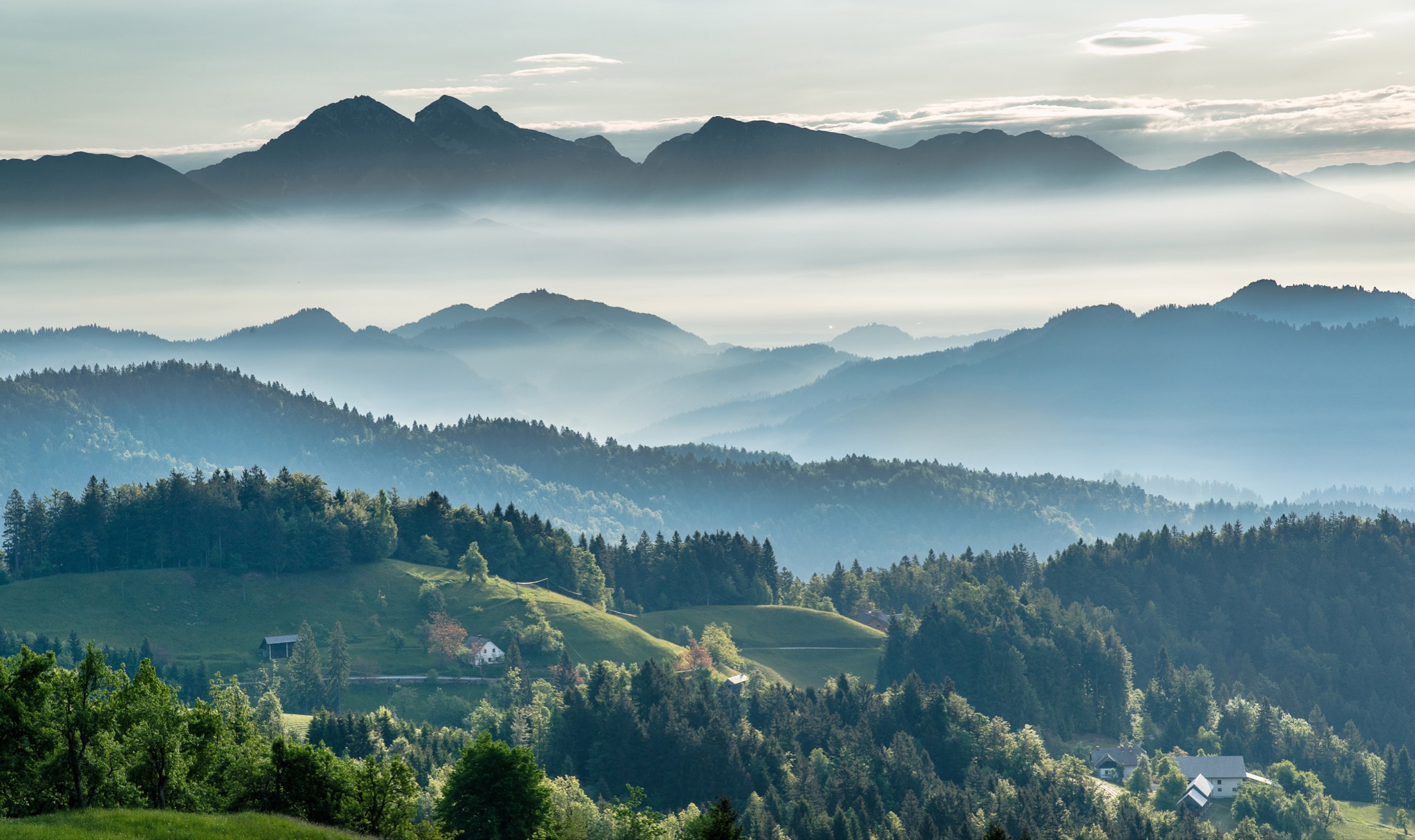 ᏑᏓᎵᏁ ᏣᎳᎩ ᎠᏕᎶᏆᏍᏗ
ᎤᎾᎴᏅᎮ, ᎤᏍᎦᏃᎵ ᎨᏎ ᏥᏍᏛᎾ.ᏧᏟ ᎤᎶᎯᏎᎴ ᏥᏍᏛᎾ. 
ᏥᏍᏛᎾ ᏩᏥᏂᏴᏎᎸ ᏧᏟ ᎦᏂᏓᏛ, ᎾᎥ ᎤᎶᏎ. ᎦᏂᏓᏛ ᏭᎩᎸᎮ ᏥᏍᏛᎾ. ᎤᏟᏍᏗ ᏧᏟ ᏭᏢᏍᏔᏅ. ᏧᏟ ᎦᏂᏓᏛ ᎤᎩᎶ ᏥᏍᏛᎾ. ᏭᏂᎷᏨ ᎦᎵᏉᎩᏁ ᎦᏚᏏ ᏧᏟ ᎤᏪᏡᏁ. ᏥᏍᏛᎾ ᎾᎥ ᎤᏪᏡᏁᏍᏊ.
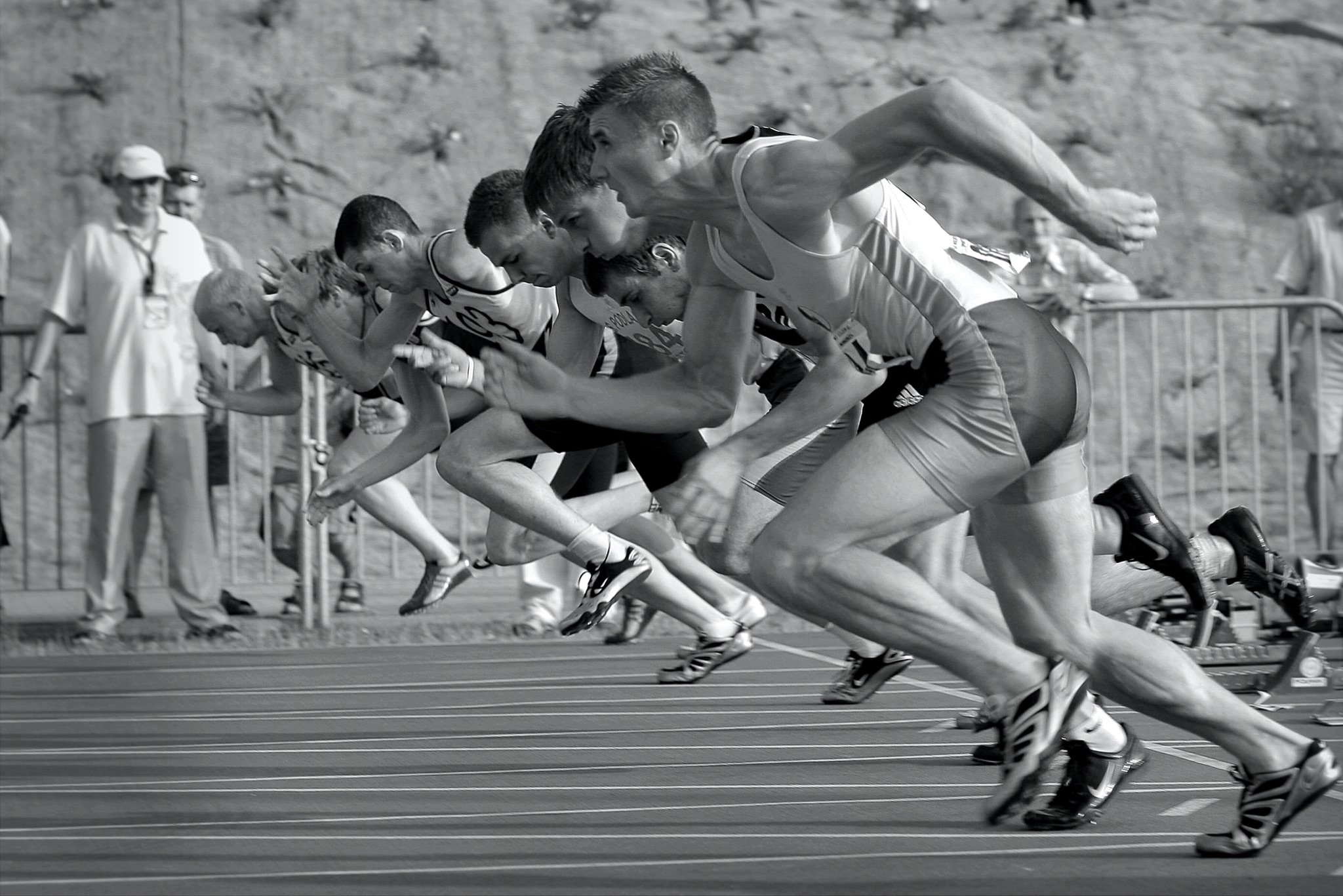 ᏑᏓᎵᏁ ᏣᎳᎩ ᎠᏕᎶᏆᏍᏗ
ᎤᏍᏆᏂᎪᏓ ᎤᏰᎸᏎ ᏧᏟ Ꮎ ᏥᏍᏛᎾ ᏭᎷᏨᏍᏊ.ᏧᏟ ᎤᏛᏛᏁ Ꮎ ᏥᏍᏛᎾ “ᏏᏊ ᎢᎾᏙᎩᏯ.”ᎤᎾᎧᏔᎲᏎ, ᏭᎾᏙᎩᏯᏍᏔᏅ ᎣᏓᎸ ᏧᎾᎴᏅᎮ.ᎠᏰᏟ Ꮲ ᎠᎾᏙᎩᏯᏍᎬ ᏧᏟ ᎤᏟᏍᏗ ᎤᎧᏔᎲᏎ. 
Ꮎ ᏥᏍᏛᎾ ᎭᎴ ᏭᎶᏎ ᏃᏭ ᏍᏓᏲᏒ ᏩᏥᏂᏴᏎᎴ ᏧᏟ ᎦᏂᏓᏛ.
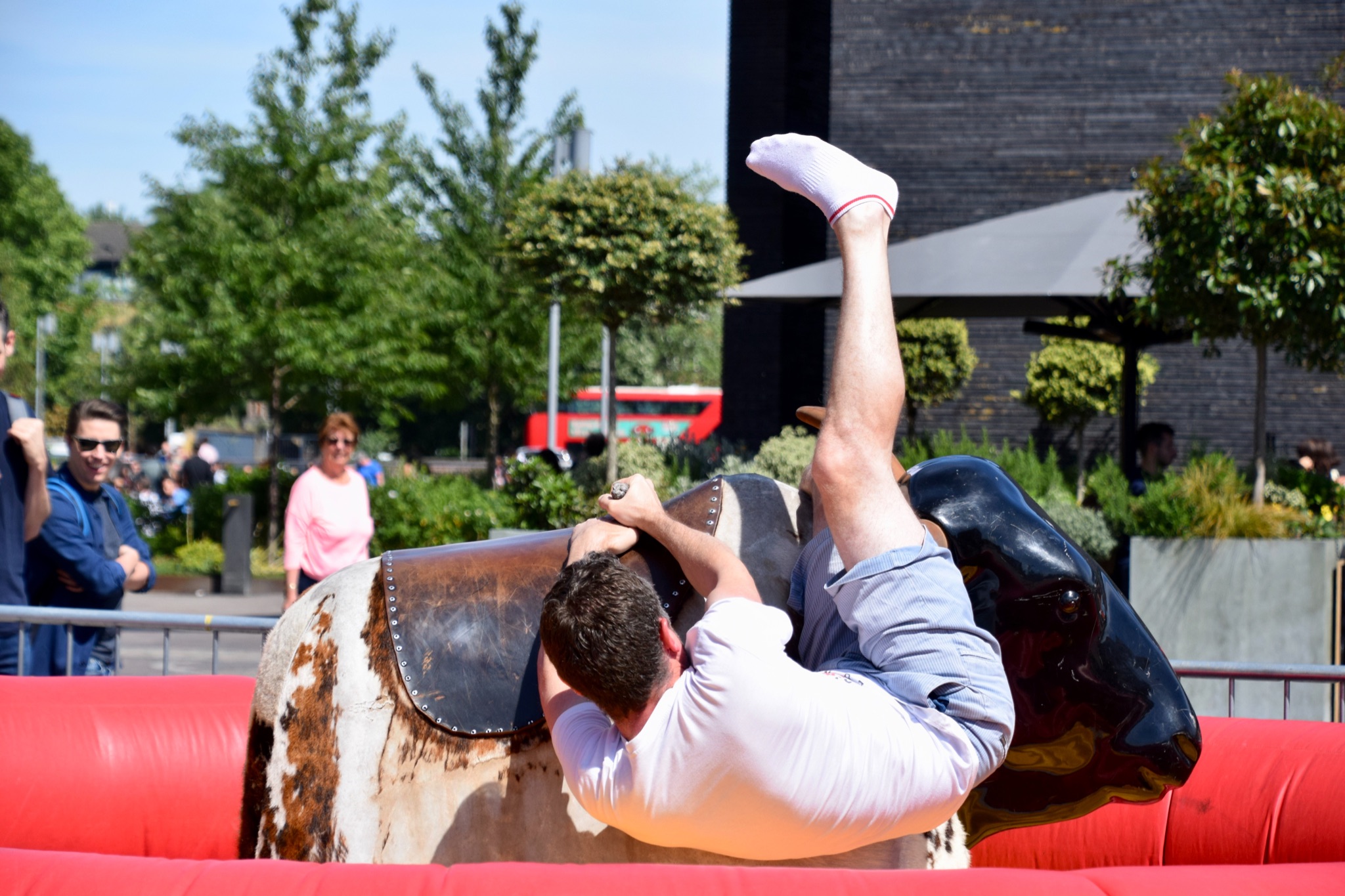 ᏑᏓᎵᏁ ᏣᎳᎩ ᎠᏕᎶᏆᏍᏗ
ᎥᏍᎩᏂ ᏄᏛᏁᎴ, ᎪᎸᎭ ᏩᏥᏂᏴᏎᎸ ᎦᏂᏓᏛ. ᏧᏟ ᏭᎷᏤ ᎣᏓᎸ ᏭᏪᏡᏁ, ᎠᎴ ᏥᏍᏛᎾ ᏭᏪᏡᏁᏍᏊ. ᏧᏟ ᎠᎫᎯᏍᏔᏅ ᏥᏍᏛᎾ ᎦᎶᏄᎮᏍᎬ. ᏥᏍᏛᎾ ᎤᏓᎯᏱᎸ ᎤᎶᏄᎮᏢ. ᏧᏟ ᎤᏃᏎᎴ ᏥᏍᏛᎾ, “ᎠᏆᎾᏔ ᏍᎩᏂᏴᏎᎸ ᏥᏂᏓᏛ.”ᏧᏟ ᎠᏥᎨᎯᏙᎸ ᏥᏍᏛᎾ. ᏝᏍᎩᏂ ᎡᎵ ᏳᎵᏘᏎ. ᏧᏟ ᏩᏥᏯᎥ ᏥᏍᏛᎾ.
ᏑᏓᎵᏁ ᏣᎳᎩ ᎠᏕᎶᏆᏍᏗ
ᏄᏛᏁᎴ- he/she did it
ᎠᎫᎯᏍᏔᏅ- he made an accusation
ᎤᏓᎯᏱᎸ- he/she denied it
ᎠᏆᎾᏔ- I know it
ᎠᏥᎨᎯᏙᎸ- he/she chased him around
Ꮭ ᏳᎵᏘᏎ- he didn’t escape/ run away